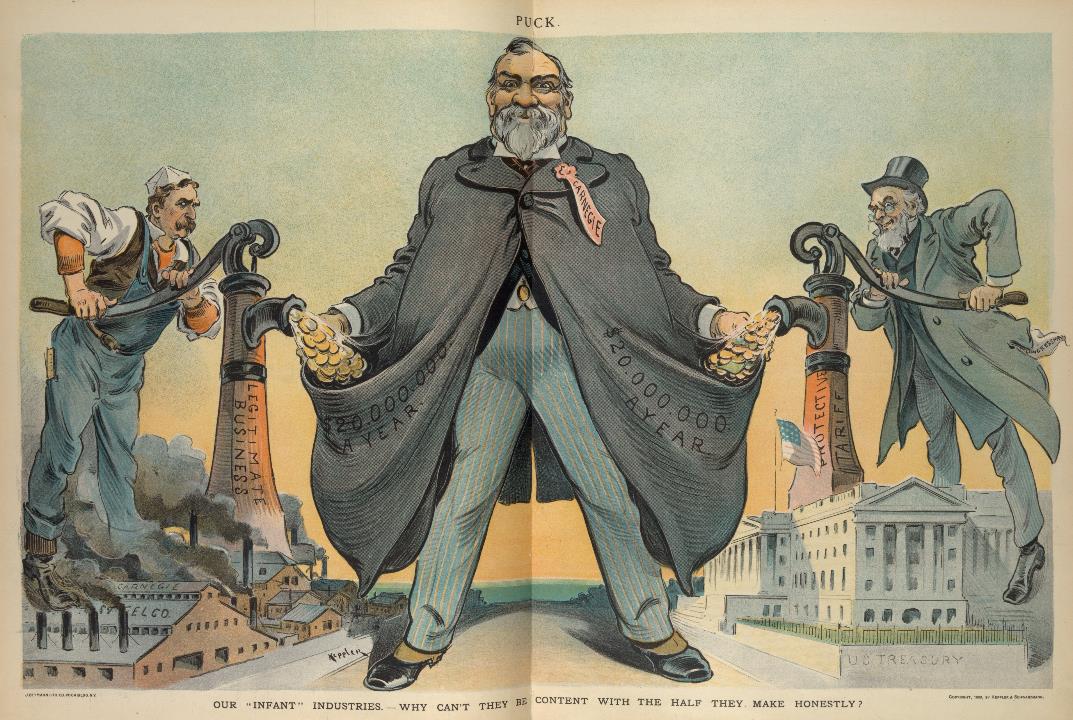 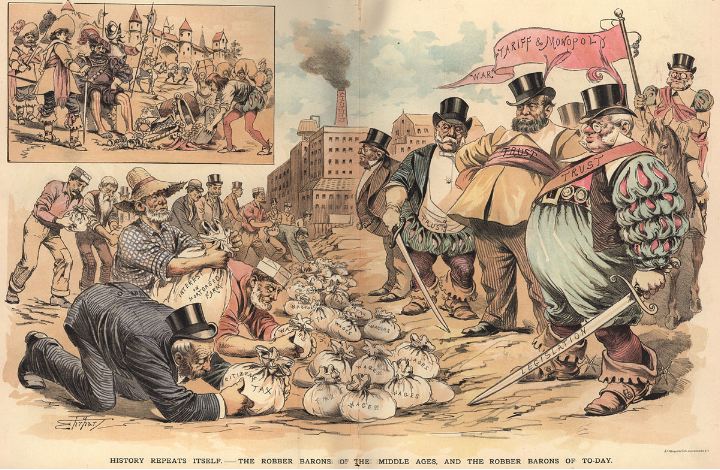 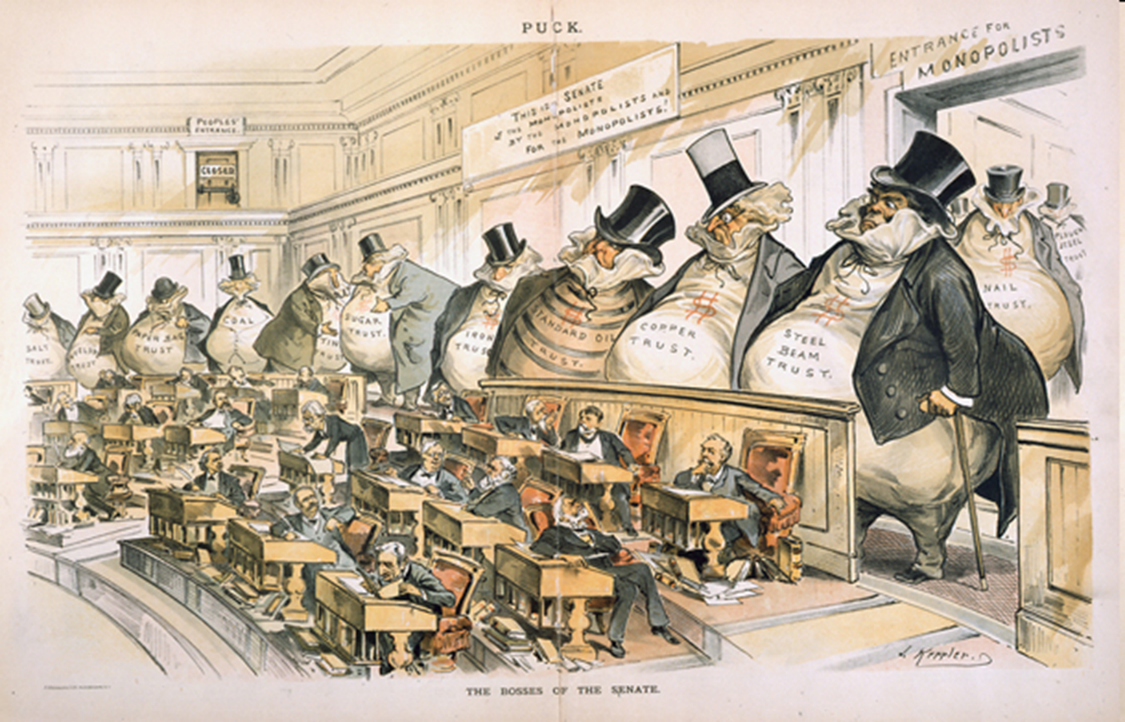 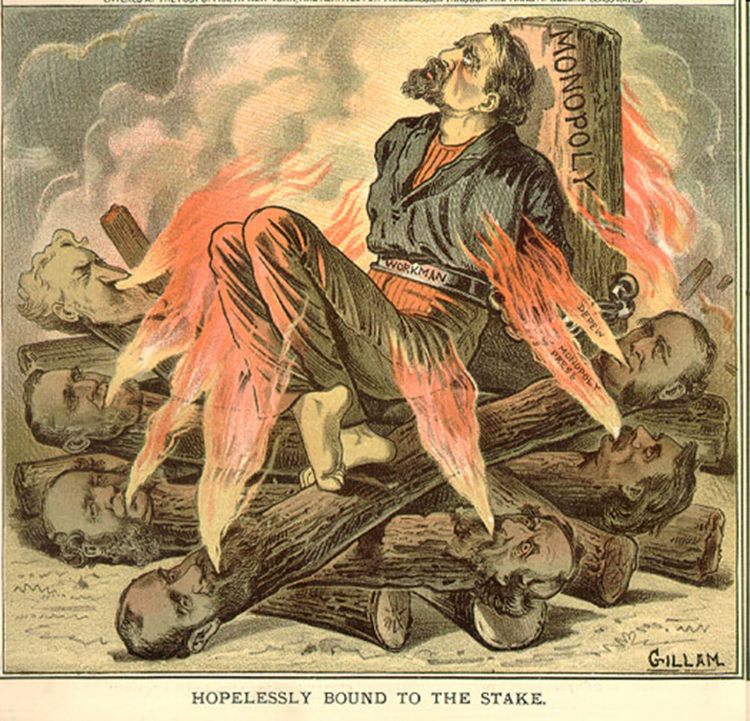 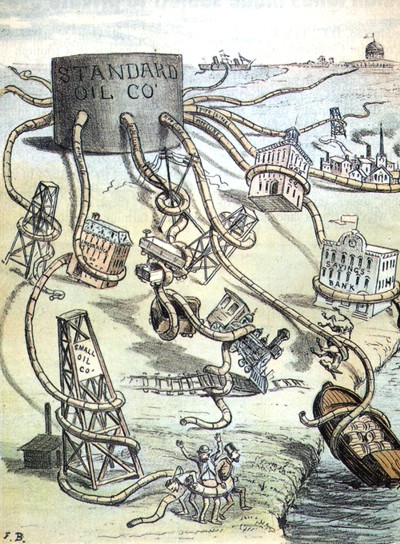 Standard Oil Octopus
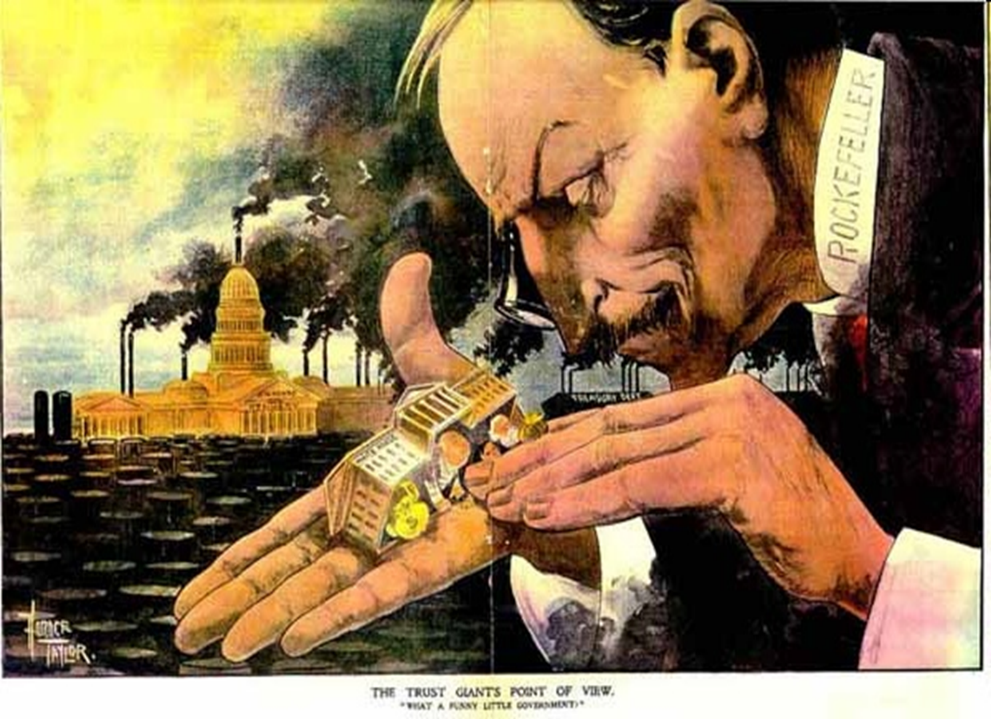 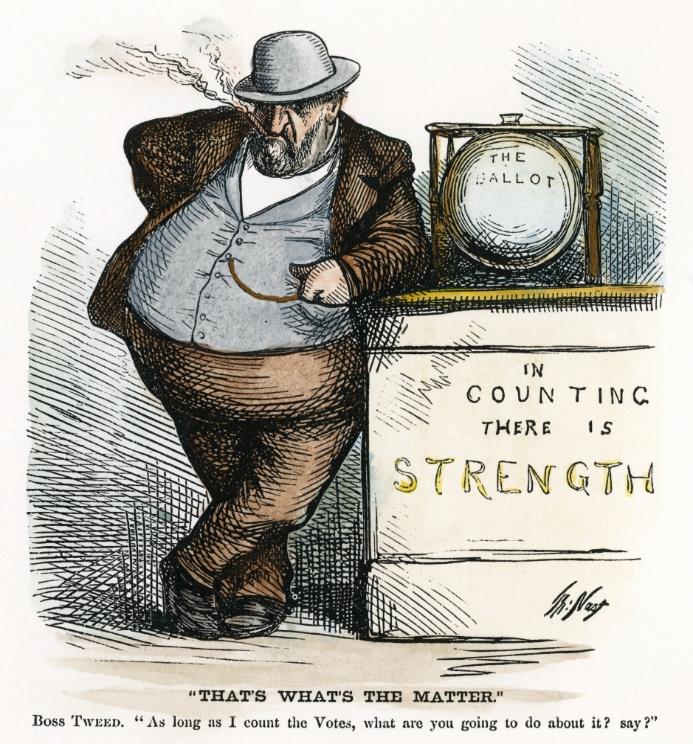 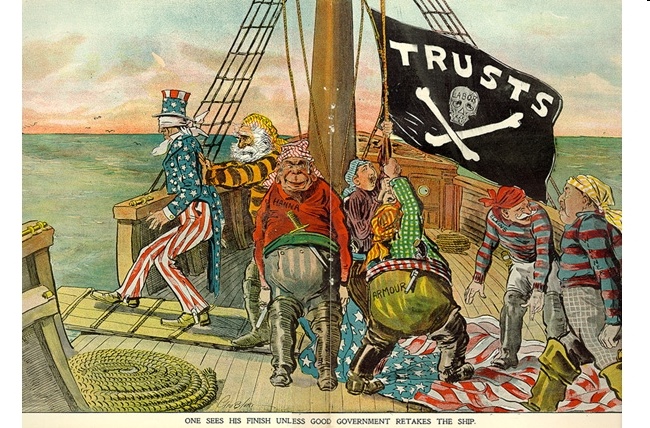 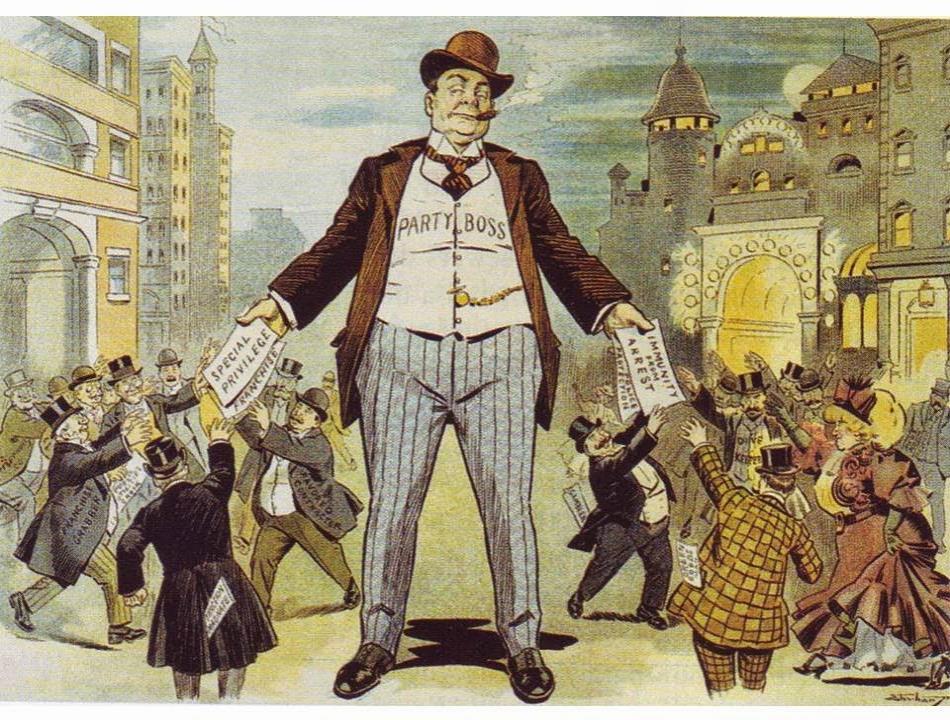 How is it in your city?